Chapter 7: Investigation & Arrest
Part One: Levels of Policing, Investigations, Identifying & Collecting Evidence (page 184-199)
Levels of Policing in Canada
[Speaker Notes: Surete du Quebec
Royal Newfoundland Constabulary]
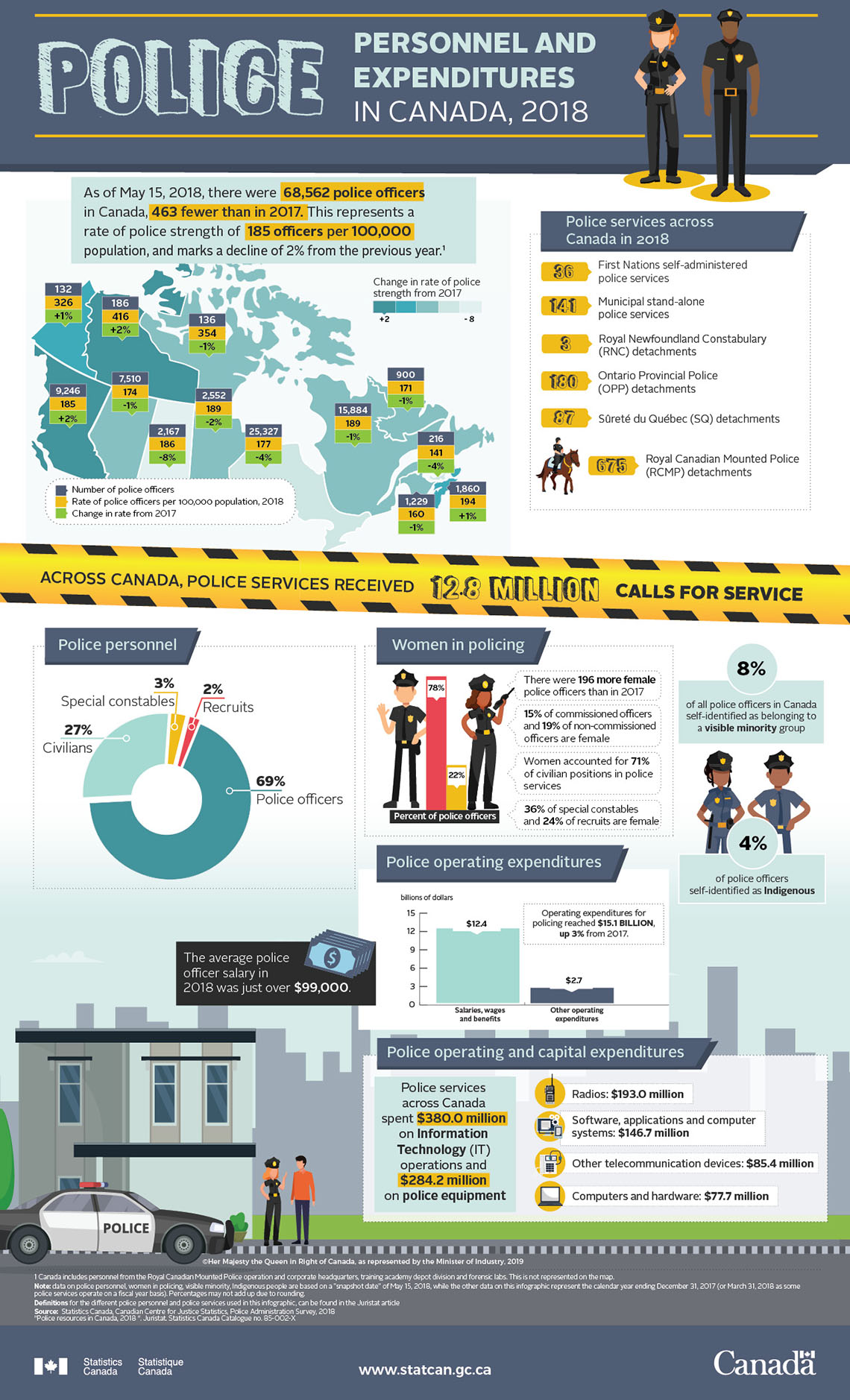 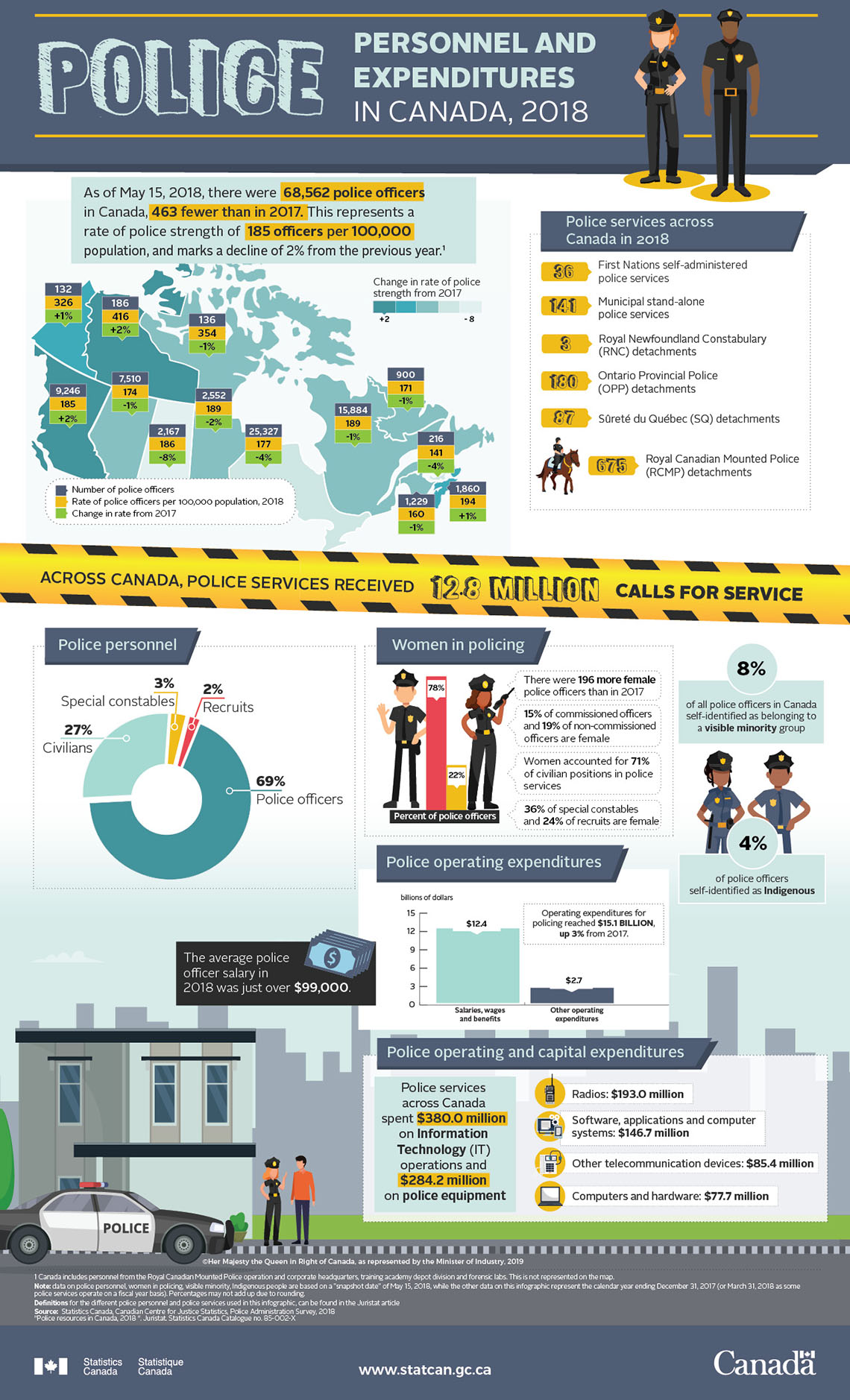 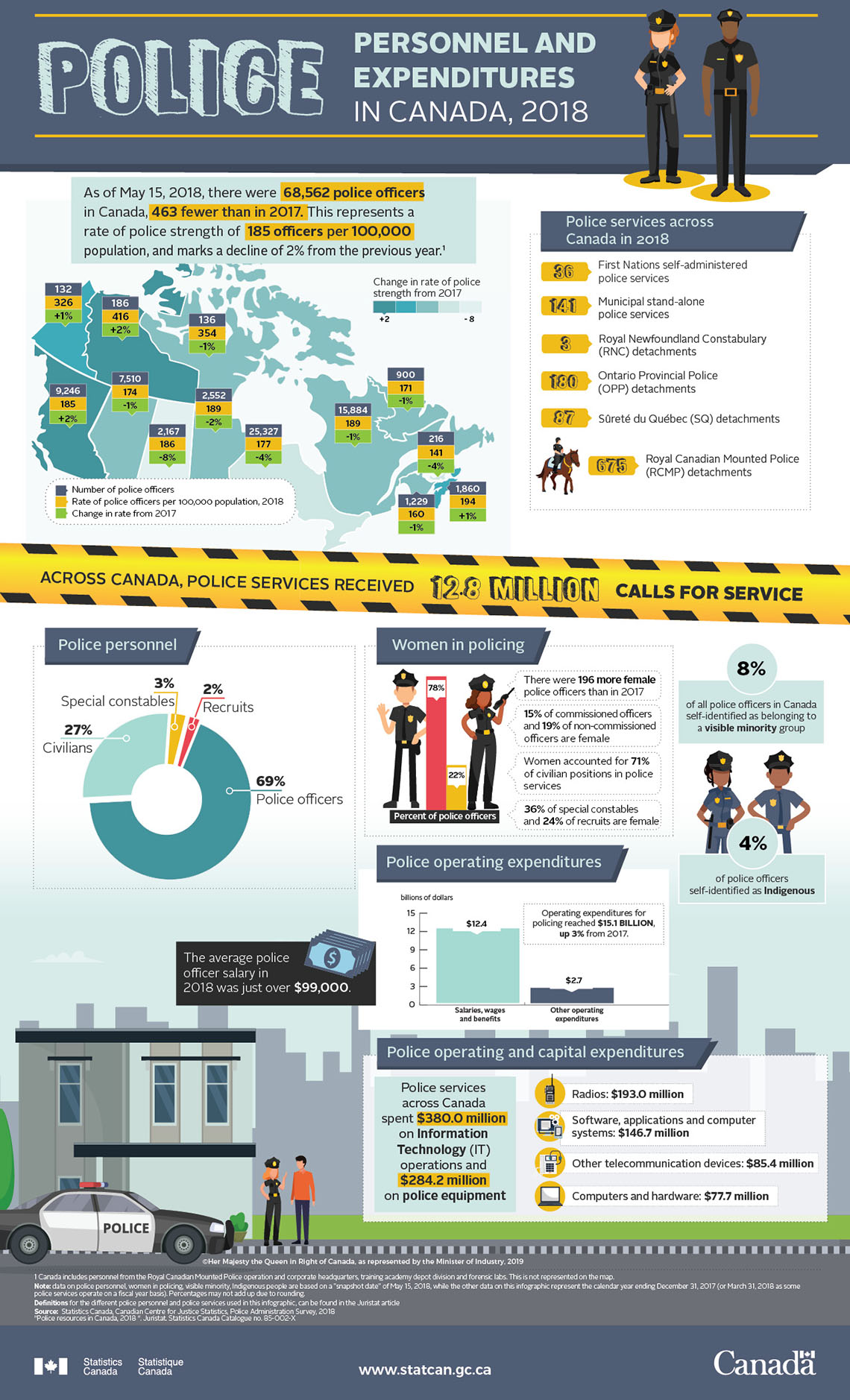 Current issues
[Speaker Notes: https://www.cbc.ca/news/canada/british-columbia/majority-of-surrey-residents-don-t-support-transitioning-to-municipal-police-force-1.5294455

https://www.coastreporter.net/news/local-news/feds-asked-to-help-with-rcmp-staffing-shortage-1.23895168

https://aptnnews.ca/2019/05/13/were-you-turned-on-by-this-at-all-even-a-little-bit-rcmp-officer-asks-indigenous-youth-during-sexual-assault-report/

https://www.thestar.com/edmonton/2019/09/23/wwe-wrestler-asks-people-to-respect-cops-in-wake-of-staged-video-im-glad-you-all-were-entertained.html]
Starting an investigationIdentifying & Collecting Evidence
Case Study: Couple suing St. Albert RCMP for alleged unlawful arrest
James and Robin Weary are suing the RCMP for nearly $1 million after alleging they were falsely arrested, assaulted and unlawfully detained in police cells. The two RCMP involved prepared false reports and statements which allege the couple were drunk and they were incarcerated for their own safety.
According to two separate statements of claim, filed in Edmonton`s Court of Queen`s Bench on Aug. 26, the Wearys were walking home from the Blind Pig Pub about 1:30 a.m. on Nov. 17, 2013, when Const. Christopher Pichach confronted them in an aggressive fashion. The officer allegedly accused them of intending to drive a vehicle parked in a nearby lot, however James Weary told him it wasn`t their vehicle and they were walking home.
Pichach then allegedly accused the couple of jaywalking and forcefully placed a handcuff on James Weary`s right wrist. And, when Weary would not allow Pichach to handcuff his other wrist, the officer called for backup. The statements of claim allege the situation then escalated and James Weary had both his hands cuffed behind his back and he was then hit in the right temple by Pichach.
Robin Weary alleges Const. C. Takahashi threw her against a police cruiser and handcuffed her after forcefully twisting her arms behind her back and, when she told him he was hurting her, she alleges he replied that “it`s supposed to hurt” and threw her into the cop car.
The couple claim they were then taken to the detachment and subjected to “unlawful, highhanded and callous treatment” with a view of “embarrassing” them.
According to the statements of claim, the Wearys were confined in a cold concrete cell without mattresses or blankets and they were unable to sleep due to the bright fluorescent lights. Robin Weary also alleges she was forced to disrobe in front of male officers and staff.
The couple claim they were never accused or charged with any crime, they were never told they were under arrest and they were never read their rights.
As a result of the alleged “negligent and unlawful treatment,” the Wearys say they suffered cuts, bruises and abrasions, psychological harm, anxiety, depression, loss of reputation, fear of the police and marital discord.
Statements of defence have not yet been filed. Statements of claim and statements of defence contain allegations which have not been proven in court.
[Speaker Notes: https://edmontonsun.com/2015/09/03/couple-suing-st-albert-rcmp-for-alleged-unlawful-arrest/wcm/632cfd66-d10f-43c2-a71e-90db00cac119 

Red flags? Possible evidence? Procedure?]
Officers’ Roles at the scene
Take a look…at the bottom of your shoes
Physical evidence vs forensics
Physical evidence: object, impression, body element
Forensics: biochemical & scientific techniques
Objects: physical items to remove from scene
Tools, weapons
Impressions: patterns/ marks on surfaces
Fingers, shoes, tires
Visible vs latent
Class characteristics (general) & individual
Body elements & DNA
Blood, semen, mucus, sputum, hair & skin
Work completed in laboratories
Pathologist (cause of death)
Entomologists (insect experts)
Other specialist (firearms & fragments, paint chips & vehicle)
[Speaker Notes: Take a look at the bottom of your shoes– distinctive patterns? Class characteristics vs individual…]
Historical Case
PROCEEDURES FOR HANDLING EVIDENCE
Chain of custody: witnessed, written record of all who had control of the items
Labelling: tagged & recorded for easy access & RETRIVAL
DESCRIPTION
CASE NUMBER
DATE COLLECTED 
LOCATION COLLECTED
BRAND NAME (IF APPLICABLE)
SERIAL NUMBER
NAME/ BADGE OF COLLECTING OFFICER 
DESTINATION FOR STORAGE/ TESTING
Who had contract
Dates and times evidence was handled
Circumstances under which it was handled
What changes, if any were made
CASE STUDY: PAGE 199
Do you think contacting the shoes manufacturers might help to identify the human remains?

How did they match some of the shoes?

What do you think is causing the feet to wash up on the shoreline?
Chapter 7: Investigation & Arrest
Part Two:  Arrest & Detention, Pretrial Release (from page 200)
Arrest & detention
Once police collect physical evidence, they being questioning the suspects.
Questioning can occur before, or after arrest, usually depends on the evidence.
If police officers don’t follow procedures outlined by the CofR&F, they risk collecting inadmissible evidence.
Questioning the accused (protected by s. 7)
“You have the right to retain and instruct legal counsel without delay. You have the right to telephone any lawyer that you wish. You also have the right to free legal advice from a legal aid lawyer. If you are charged with an offence, you can contact the Legal Aid Plan for legal assistance. Do you understand? Do you wish to telephone a lawyer now?”
Anything disclosed after the rights have been read, can be used against them in court. 
Interrogation: relationship building is key, ask vague to more specific questions
[Speaker Notes: Ask about the entire incident
The period before the offence
The details of the actual offence
The period following the offence]
Arrest procedures
A criminal case starts when the police formally charge a suspect
Arrest: legally depriving someone of liberty by seizing or touching the person to indicate that they are in custody
Detention: legally depriving someone of liberty for the purpose of asking them questions, with or without physical restraint
Reasonable grounds: information that would lead a reasonable person to conclude that the suspect had committed a criminal offence
Lawful Arrest:	
Identify as a police officer
Advise they are under arrest
Inform the accused promptly of the charge, and show the arrest warrant if available
Touch the accused to indicate they are in legal custody– inform of legal right to counsel
[Speaker Notes: Reasonable grounds to detain: suspect fits the victims description, in the vicinity of the crime]
Forms of Arrest
Appearance Notice: a legal document usually issues for less serious offences, compelling an accused person to appear in court
Accused must sign and receive a copy, if they fail to appear, Judge can issues a bench warrant, arrested for the original offence, and charged with “failure to appear”
Summons: a legal document usually issues for serious offences, compelling an accused person to appear in court 
Arrest  Warrant: a written court order, directing the arrest of the suspect (assumed they will not submit voluntarily) 
An information: a statement given under oath telling the court the details of the offence, used to determine whether its in the publics interest to issue a warrant
Arrest without warrant
Arrest without warrant by peace officer
495 (1) A peace officer may arrest without warrant
(a) a person who has committed an indictable offence or who, on reasonable grounds, he believes has committed or is about to commit an indictable offence;
(b) a person whom he finds committing a criminal offence; or
(c) a person in respect of whom he has reasonable grounds to believe that a warrant of arrest or committal, in any form set out in Part XXVIII in relation thereto, is in force within the territorial jurisdiction in which the person is found.
(they find a person whom they believe is named on an arrest warrant)
Peace Officer: a person responsible for preserving the public peace
Citizen’s arrest
Arrest without warrant by any person
494 (1) Any one may arrest without warrant
(a) a person whom he finds committing an indictable offence; or
(b) a person who, on reasonable grounds, he believes
(i) has committed a criminal offence, and
(ii) is escaping from and freshly pursued by persons who have lawful authority to arrest that person.
(2) The owner or a person in lawful possession of property, or a person authorized by the owner or by a person in lawful possession of property, may arrest a person without a warrant if they find them committing a criminal offence on or in relation to that property and
(a) they make the arrest at that time; or
(b) they make the arrest within a reasonable time after the offence is committed and they believe on reasonable grounds that it is not feasible in the circumstances for a peace officer to make the arrest.
[Speaker Notes: Most common in cases of shop lifting
Not recommended, dangerous– afraid of being sued for false arrest]
searches
Balancing individuals right to privacy & state’s need to investigate
S. 8 “Everyone has the right to be secure against unreasonable search or seizure.”
Generally, police obtain warrants before conducting a search, except:
Search a person (under arrest): arrest must be lawful, search is connected to arrest, manner in which the search is carried out is reasonable (check for weapons)
Except impaired driving, police can’t collect breath, blood or urine without a warrant
[Speaker Notes: Pg 205 case R v Mann]
Searching a place
Search a place: police obtain a search warrant by detailing the offence, the items police are looking for, and the reasonable grounds they have reason to believe they will be in that specific place– successful warrants will specify when and where police can search
Before starting, police must identify themselves, and show the warrant. 
any irregularities in a search warrant can invalidate evidence collected, to obtain the warrant
Telewarrant: warrant obtained over the phone
Exceptions:  entering the dwelling is necessary to prevent 1) imminent injury or death to any person or 2) the destruction of evidence relating to an indictable offence
Controlled Drugs and Substances Act allows officers to search any premises that is not a dwelling, and anyone found within if they have reason to believe they are carrying drugs
[Speaker Notes: Items seized must be returned within 3 months, unless used as evidence in the trial-– can seize items not listed if in plain view and related to the crime]
You are a police officer who receives an order to respond to a 9-1-1 call. The caller reported an emergency but did no identify the problem. Upon your arrival, a man answers the door, says there is no problem, and refuses to let you in. This situation presents some obvious problems: 
An injured person may be inside
The person who answered the door may be the offender
No consent to enter has been given
The radio message did not specifically state whether an offence had been committed

Explain the legal position for you (the officer) and for the occupant of the home.
As the first officer on the scene, what will you do? Justify your answer.
Scenario
Procedures after arrest
After the arrest, procedures may follow for indictable offences:
Photographs
Fingerprinting
Line up: a grouping of photograph or people shown to a victim or witness for the purpose of identifying the perpetrator
if charges aren’t laid, or person is acquitted in court, documents are destroyed after 10 years
[Speaker Notes: In-person Line ups are optional, rarely used, require accused consent]
Pre-trial release
Once they have been arrested, fingerprinted & photographed, may be released pending trial
Promise to appear: a signed agreement that an accused person will appear in court at the time of the trial
Recognizance: a guarantee that the accused will appear in court when required, under penalty of a fine up to $500
Surety: a person who agrees to make a payment if the accused does not appear at trial
Bail: the temporary release of an accused who post money or some other security
Show-cause hearing: Crown or the accused has to convince the Judge either to detain or release the accused before trial
[Speaker Notes: Bail hearing must be held within 24hr of arrest if possible
S 11(e) no one is denied reasonable bail without just cause
“Cause” flight risk, risk to public safety]
Reverse onus
Accused must prove why bail should be granted
When charge is murder
Committing an indictable offence while out on bail
Indictable offence by non-Canadian
Involves previous failure to appear, or breach of bail conditions
Charged with importing, trafficking, or possession for the purposes of trafficking narcotics (or conspiracy to commit)
Bail conditions
Tackling Violent Crime Act, May 2008, those accused with gun crimes required to demonstrate why they shouldn’t been held until trial:
Using a firearm to commit serious offences (attempted murder, sexual assault with a weapon, aggravated sexual assault, kidnapping, hostage-taking, robbery, extortion)
An indictable firearms-related offence when accused is under prohibition order
Firearms trafficking, smuggling, possession for purpose of trafficking 
Court must also consider:
Whether a firearm was used &  whether the accused faces a mandatory minimum punishment of three or more years for a firearms offence
Result: unless accused can prove they will attend court, keep the peace, and not commit a crime or interfere with the administration of justice, bail denied
Habeas corpus
“You shall have the body”
If an accused person has been denied bail, and believes they have been illegally detained, they can file a writ of habeas corpus
Require Crown to produce the detained person in court and give reasons to justify keeping them in custody until trial
Must demonstrate prisoner is not being mistreated
If Crown cannot demonstrate reason for continued detention, that prisoner may be released until trial
[Speaker Notes: Eg. Guantanamo Bay]
Possible Debate Topics